Motieven in de literatuur
Van Aeneas tot zwavelzuur
Algemeen gebruik van motief
Het motief wijst op een onderwerp dat in verscheidene literaire werken, vaak uit heel verschillende tijden, wordt behandeld. Voorbeelden zijn het dubbelgangersmotief, het motief van het onbewoonde eiland en het paradijsmotief.
Dubbelgangersmotief
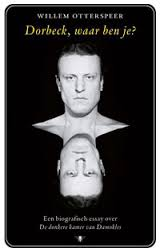 Onbewoonde eiland
Robinsonade
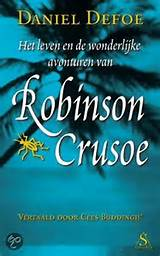 Paradijs
Hof van Eden
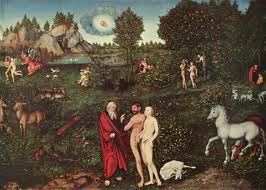 Term motief in engere zin
In enge zin is motief een term uit de verhaalanalyse. Het gaat daarbij om een gegeven (voorwerp, verschijnsel, gebeurtenis) dat meerdere malen in een verhaal terugkeert en een meer dan gewone (symbolische) betekenis heeft, ook bekend als leidmotief. In die zin onderscheidt men concrete en abstracte motieven.
Concrete motieven
Een concreet motief komt aan de oppervlakte van het verhaal voor.
Toegepast op 'Saidjah en Adinda' van Multatuli: de kerven in het rijstblok (concreet, herhaaldelijk vermeld) staan voor de trouw van Adinda, de buffelroof voor het onrecht in de kolonie.)
[Speaker Notes: Tel de manen. Ik zal uitblijven driemaal twaalf manen ... deze maan rekent niet mee. Zie, Adinda, kerf een streep in je rijstblok bij elke nieuwe maan. Als je driemaal twaalf strepen hebt ingesneden, zal ik de dag die dáárop volgt, aankomen onder de ketapan. Beloof je, dáár te zijn?‘
Nee, hij hoorde weinig van wat men hem zei. Hij hoorde geheel andere tonen. Hij hoorde hoe Adinda zeggen zou: `Zij wèl gekomen, Saïdjah! Ik heb aan u gedacht bij spinnen en bij weven, en bij 't stampen van de rijst in het blok dat driemaal twaalf kerven draagt van mijn hand. Hier ben ik onder de ketapan, de eerste dag der nieuwe maan. Zij wèl gekomen, Saïdjah: ik wil uw vrouw zijn!‘
De volgende dag vroeg hij aan de oude vrouw die hem verpleegd had, waar 't rijstblok was dat er gestaan had op het erf van Adinda's huis. De vrouw was verheugd dat ze hem hoorde spreken, en liep het dorp rond om dat blok te zoeken. Toen zij de nieuwe eigenaar aan Saïdjah kon aanwijzen, volgde deze haar zwijgend, en bij 't rijstblok gebracht, telde hij daarop tweeëndertig ingekorven strepen ..]
Voorbeelden van concrete motieven in de literatuur
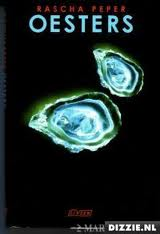 Oester- geslotenheid 
(Oesters – Rasha Peper, 
(De oesters van Nam Kee- Kees van Beijnum)


Stenen- eeuwigheid (Harry Mulisch -  De aanslag)
Sneeuw- vergeten ( Bernlef- Sneeuw, Hersenschimmen)

Water- dood  ( Jan Wolkers – een roos van vlees, Margriet de Moor- De schilder en het meisje)
Ring:  trouw Oorringen- doodsoffer ( H. Heijermans- Op hoop van zegen)
Fotografie- beheersing van het leven ( W.F. Hermans)
Zon en maan- verstand en gevoel, leven en dood ( Bordewijk -Karakter, S. Vestdijk -De koperen tuin)
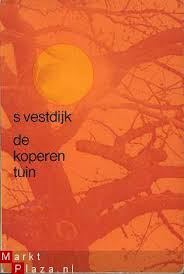 Voorbeelden van Bijbelse motieven
Getal drie: goddelijke drie-eenheid ( De engelenmaker)

Het kruis- Maria ,Christus (dood)(Frans Kellendonk- Mystiek lichaam)
Hof van Eden- paradijselijke situatie ( Helga Ruebsamen- Het lied van schijn en wezen)
De duivel- Doeschka Meijsing- Robinson
Getal drie
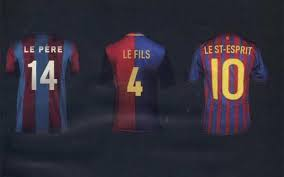 Mystiek lichaam
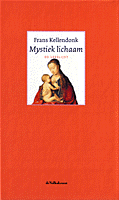 Voorbeelden van klassieke motieven
Aeneas- zoon die vader op zijn rug neemt. ( WFH- Nooit meer slapen) 
Troje –( WFH Homme’s hoest ; H. Mulisch – Het stenen bruidsbed)
Oedipus- Zoon die vader vermoordt/ haat  en moeder liefheeft.  (Jan Wolkers- Terug naar Oegstgeest)
De Styx- Hades  De doodsrivier die leidt naar de onderwereld. ( S. Vestdijk – Ivoren wachters)
Orpheus en Euridice- (H.Mulisch -Twee vrouwen, )
Orpheus en Euridice en de lier
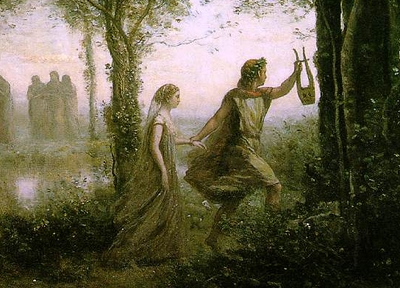 Styx, Hades, Charon
Oedipus- Vadermoord
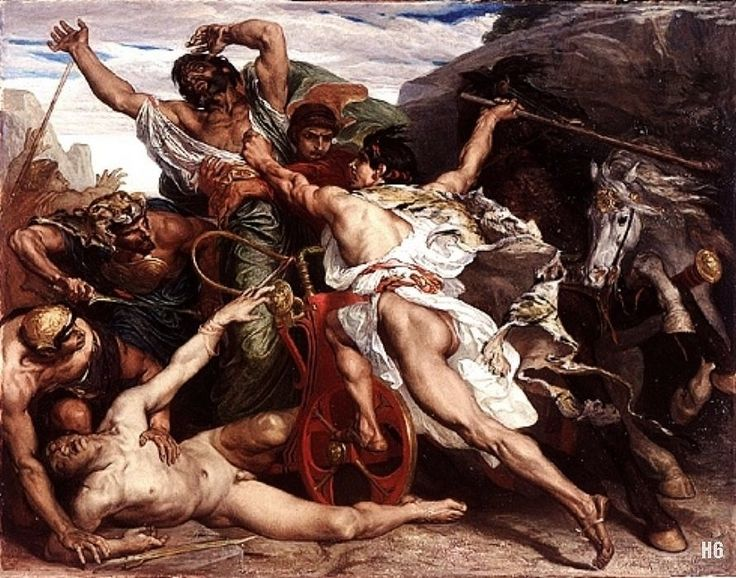 Motieven uit bekende literaire werken
Faust – Goethe Man verkoopt zijn ziel aan de duivel voor kennis. ( Stefan Brijs- De engelenmaker, Peter Buwalda-Bonita Avenue)
Madeleines – Marcel Proust. Door geuren worden oude herinneringen opgeroepen – Vestdijk – Anton Wachtercyclus (de ijdele geur van koolzaad) . 
Tristan en Isolde ( De onmogelijke liefde -Leon de Winter- Zoeken naar Eileen W.)
Faust
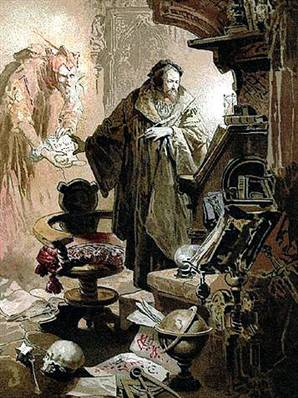 Proust
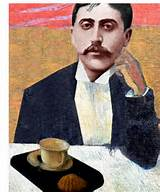 Tristan en Isolde
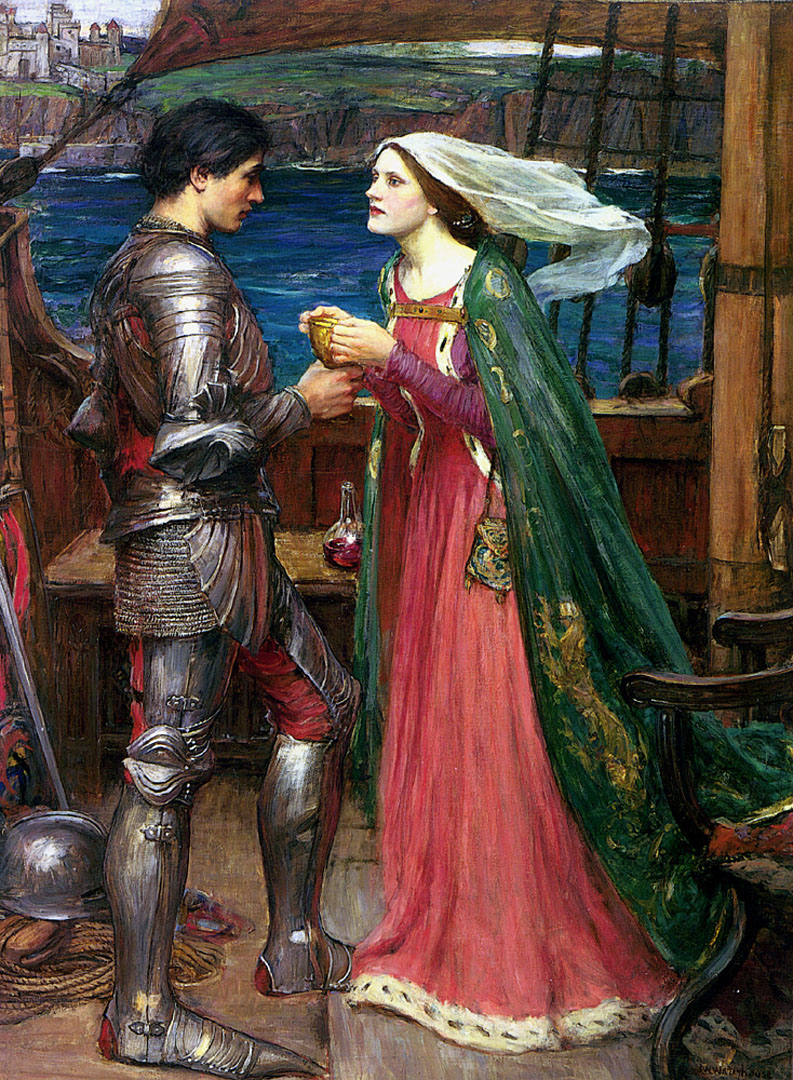 Abstracte motieven
Een abstract motief geeft de waarde of onwaarde aan die door het concrete motief wordt geïllustreerd. Vaak moet het door de lezer worden geformuleerd.
Vergeten- J.Bernlef- Hersenschimmen
Chaos van de wereld –W.F. Hermans – div., bijv. Het behouden huis 
Zinloosheid van de oorlog (H.Mulisch- Het stenen bruidsbed)
Isolement van de mens ( H. Claus- De Metsiers)
Zinloosheid van de oorlog
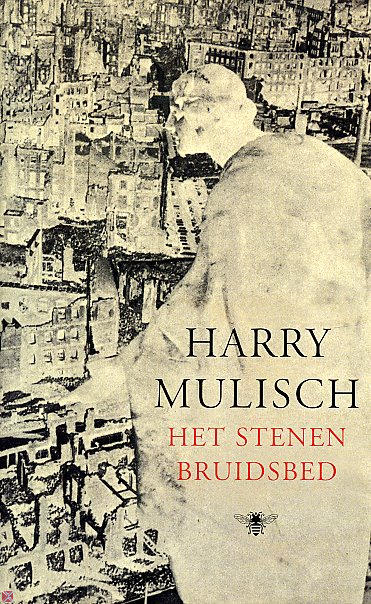 Sluitmotief
Het thema of de grondgedachte van een verhaal wordt dan het sluitmotief genoemd. Het brengt de belangrijkste abstracte motieven bij elkaar. 
In Nooit meer slapen van Hermans komt door het Aeneasmotief, het motief van invaliditeit/blind zijn, en het fotografiemotief  de lezer tot het inzicht dat een mens zijn doel niet kan bereiken.
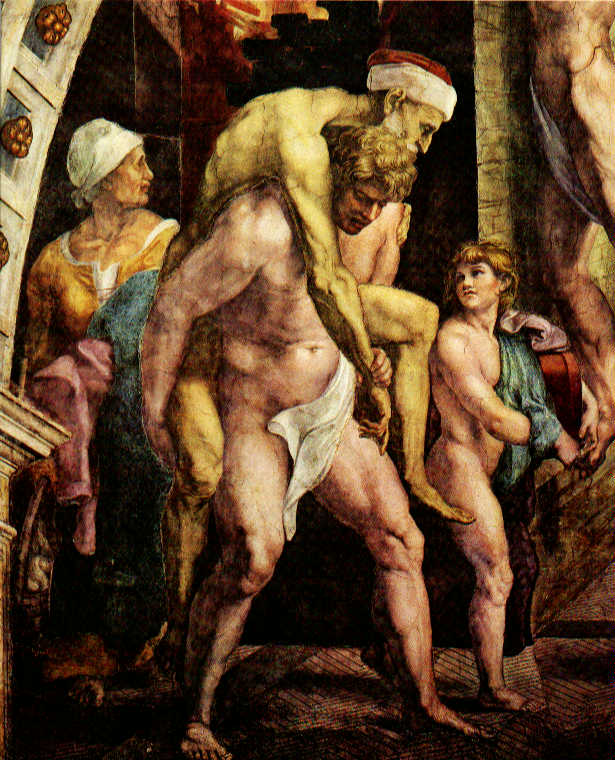